ФИЛМСКА ИДЕЈА И СИНОПСИС               Одделение – осмо                                   Предметен наставник – Емилија Прчкова
Филмот претставува вид уметност, изразена преку слики во движење.
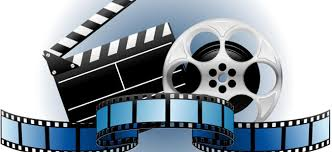 1. Прочитај го текстот на стр.109 и размисли за прашањата кои следуваат (под текстот).
2. Запомни:Филмска идеја – основна мисла од која се раѓа филмот. Над неа се надоградуваат сите други елементи на филмското дело.Синопсис – општ осврт на филмското дело (накусо изнесување на содржината на филмот во писмена форма). Синопсисот претставува подготовка за филмското сценарио.
Споредба на поимите синопсис и фабулаСинопсисот ги опфаќа главните настани во филмското дело, додека фабулата ги опфаќа главните настани во книжевниот текст, но подредени хронолошки, односно во причинско-последичен однос. (Фабулата може да се совпаѓа со содржината на текстот, но и не мора.)
3. Задача: Пополни според филм по сопствен избор.
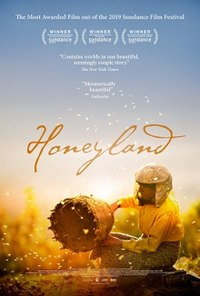 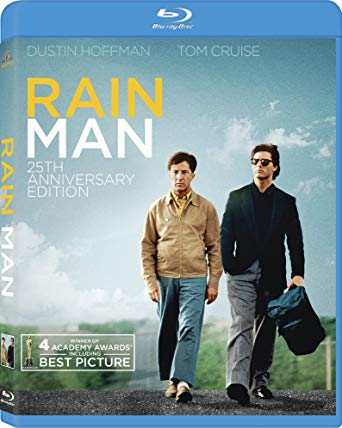 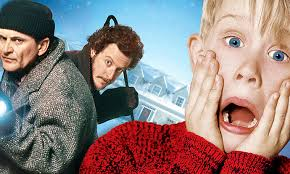 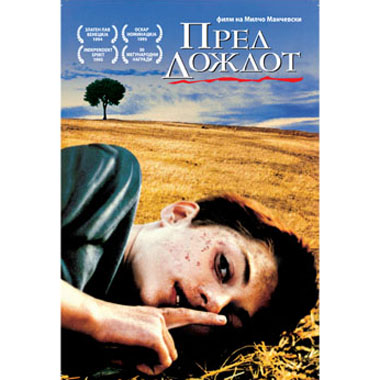 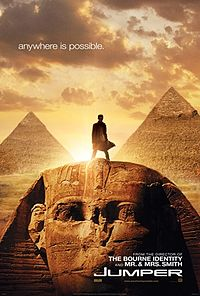 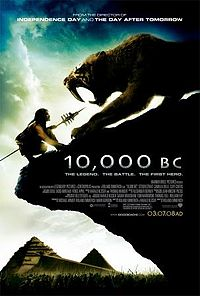